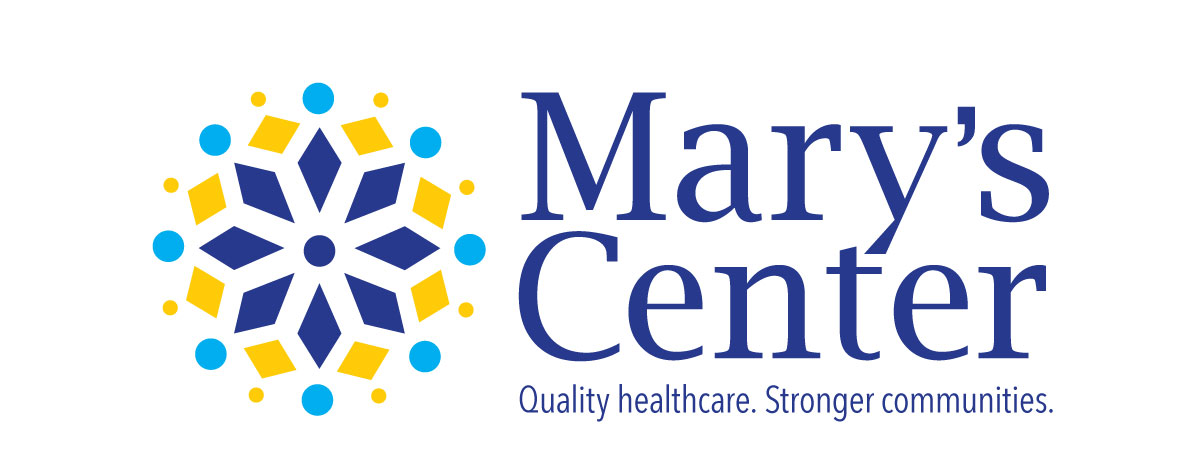 BILINGUAL HEALTH ACCESS PROGRAM(BHAP)የሁለት ቋንቋ ተናጋሪ የጤና ተደራሽነት ፕሮግራም
የመተዋወቂያ ክፍለ ጊዜ  አላማዎች
የዲሲ ህዝባዊ ጥቅማጥቅሞች የማመልከቻ ሂደት
የኢኮኖሚ ደህንነት አስተዳደር ( ESA ) ማእከላት
የጤና ዕቅድ
ለዲሲ ህዝባዊ ጥቅማ ጥቅሞች የእድሳት ሂደት
በማመልከቻ፣በድጋሚ ማረጋገጫዎችና፡ ሌሎች ጉዳዮች ላይ ድጋፍ ማድረግ፡፡
የዲሲ ሜዲኬይድ
የአዋቂ ሜዲኬይድ (SR) 65 ዐመት ዕድሜ እና ከ 65 ዐመት በላይ
Medicaid- QMB ( ለሜዲኬር ብቁ የሆኑ ተጠቃሚዎች ) 65 ዐመት እና በላይ
መታወቂያ( የአሜሪካ ዜጎችና ከ5 ዐመት በላይ የግሪን ካርድ ያላቸው፡፡
የማህበራዊ ዋስትና መለያ ቁጥር (SSN)
የነዋሪነት ማረጋገጫ 
የገቢ መረጃ
ዲስትሪክቱ የወላጅ/ አሳዳጊ ዘመድ የቤተሰብ ገቢያቸው ከፈደራል የድህነት ወለል(ደረጃ) እስከ 216% ለሆኑት ይሸፍናል፡፡
የገቢ መስፈርቶች- ልጅ አልባ አዋቂዎች፡
ዲስትሪክቱ ለልጅ አልባ አዋቂዎች የቤተሰብ ገቢያቸው ከፈደራል የድህነት ወለል/ ደረጃ (FPL) እስከ 210% ለሆኑት ይሸፍናል።
ለዲሲ አሊአንስ ብቁ ለመሆን
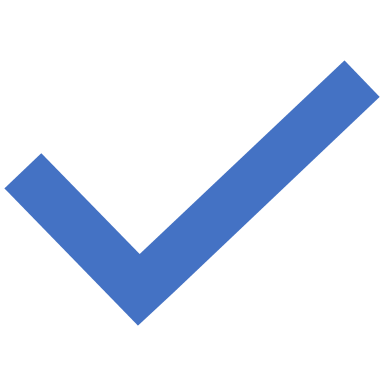 ዕድሜ ከ 21 ዐመት እና በላይ፤
የዲስትሪክቱ ነዋሪ መሆን
የቤተሰብ ገቢያቸው ከፈደራል የድህነት ወለል/ደረጃ ከ200% በታች ለሆኑ
ከ 5 ዐመት በታች የግሪን ካርድ ላላቸው
ንብረት ያላቸው(ለምሳሌ ለአንድ ሰው የባንክ ሂሳብ $4000 እና ከዛበታች ሁለት እና ከዛ በላይ ቤተሰብ ላላቸው $6000 
የጤና ኢንሹራንስ ለሌላቸው፡፡
ዲስትሪክቱ በዚ ምድብ የቤተሰብ ገቢአቸው ክፈደራል የድህነት ወለል/ደረጃ እስከ 200% (FPL) ለሆኑ ይሸፍናል፡፡
Reference: https://dhcf.dc.gov/service/health-care-alliance
የስደተኛ ልጆች ፕሮግራም(ICP)
ለስደተኛ ልጆች ፕሮግራም ማን ብቁ ይሆናል?

   ለስደተኛ ልጆች ፕሮግራም ብቁ ሊሆኑ የሚችሉት፡
እድሜያቸው ከ 21 ዐመት በታች ከሆኑ
የዲሲ ነዋሪ ከሆኑ
ለሜዲኬይድ ብቁ ካልሆኑ፡ እና
የቤተሰብ ገቢያቸው ከፈደራል የድህነት ወለል( FPL ) 200% በታች ከሆኑ
የፕሮግራም እቅድና የጤና እቅድን ይምረጡ
(የዲሲ ኸልዚ ፋሚሊ)
    Managed Care DC HEALTHY FAMILIES (202) 639-4030


አሜሪሀልዝ ካሪታስ (AmeriHealth Caritas DC) (202) 842-2810
አሜሪግሩፕ (Amerigroup) 1-800-600-4441
ትረስትድ ኸልዝ ፕላን (Trusted NOW CareFirst Community Health Plan) (202) 821-1100
maryscenter.org
የ SNAP እና TANF መስፈርቶች
የኢኮኖሚ ደህንነት አስተዳደር (ESA) ስነድ ለማስረከብ ብቻ ክፍት ይሆናል
ቴይለር ስትሪት (Taylor Street -1207 Taylor Street, N.W.
    (202) 576-8000)

ኮንግረስ ሃይትስ (Congress Heights - 4049 South Capital St, S.W. 
   (202) 645-4525	

ኤች ስትሪት ( H Street -645 H Street, N.E. (202) 698-4350 )

የአገልግሎት መስጫ ማእከላት የስራ ሰአት፡     7:30 am - 4:45 pm | ከሰኞ እስከ አርብ

የደንበኞች አገልግሎት የስልክ ጥሪ ማእከል (202) 727-5355
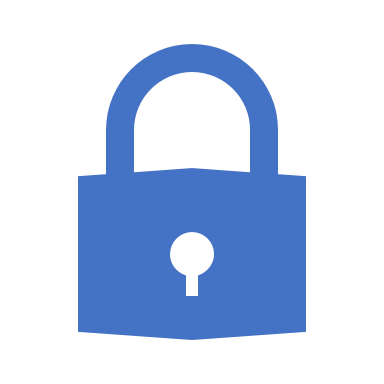 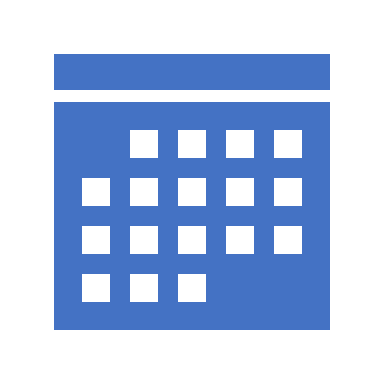 የእድሳት ሂደት
ማንኛውም ጥቅማ ጥቅም በሰኔና ሃምሌ ወር 2020 መታደስ የነበረባቸው እንዲቀጥሉ ተደርጓል
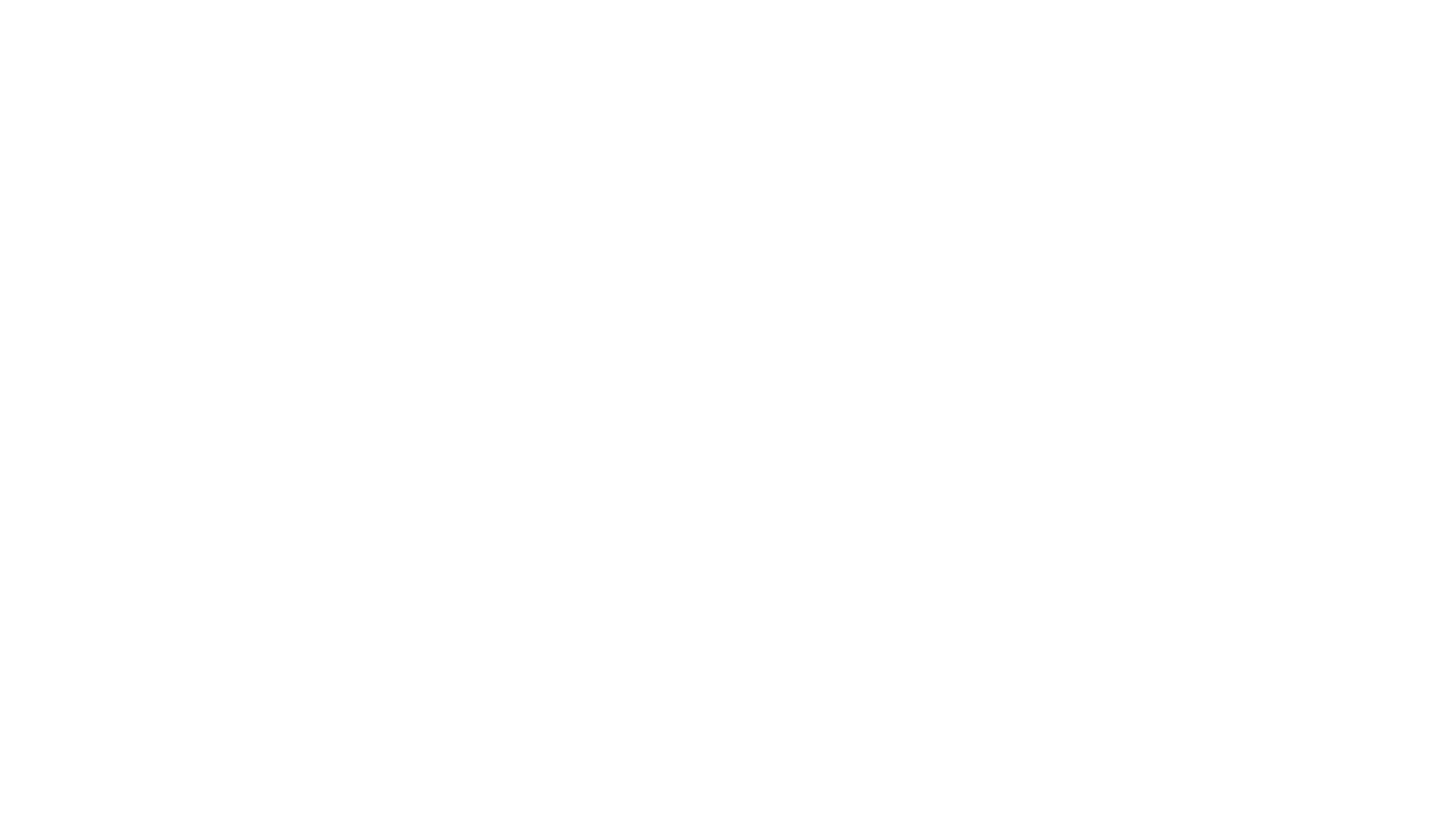 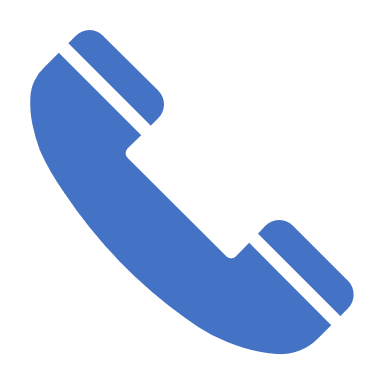 BHAP Contact information

Main Line 202-420-7028
Appointment line 1-844-796-2797
የቀጥታ መስመር (Online) የማመልከቻ ሂደት
https://dcbenefits.dhs.dc.gov/Account/Register
Transition
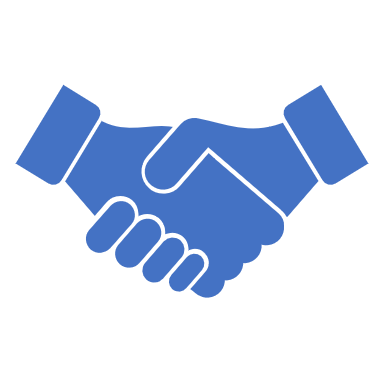 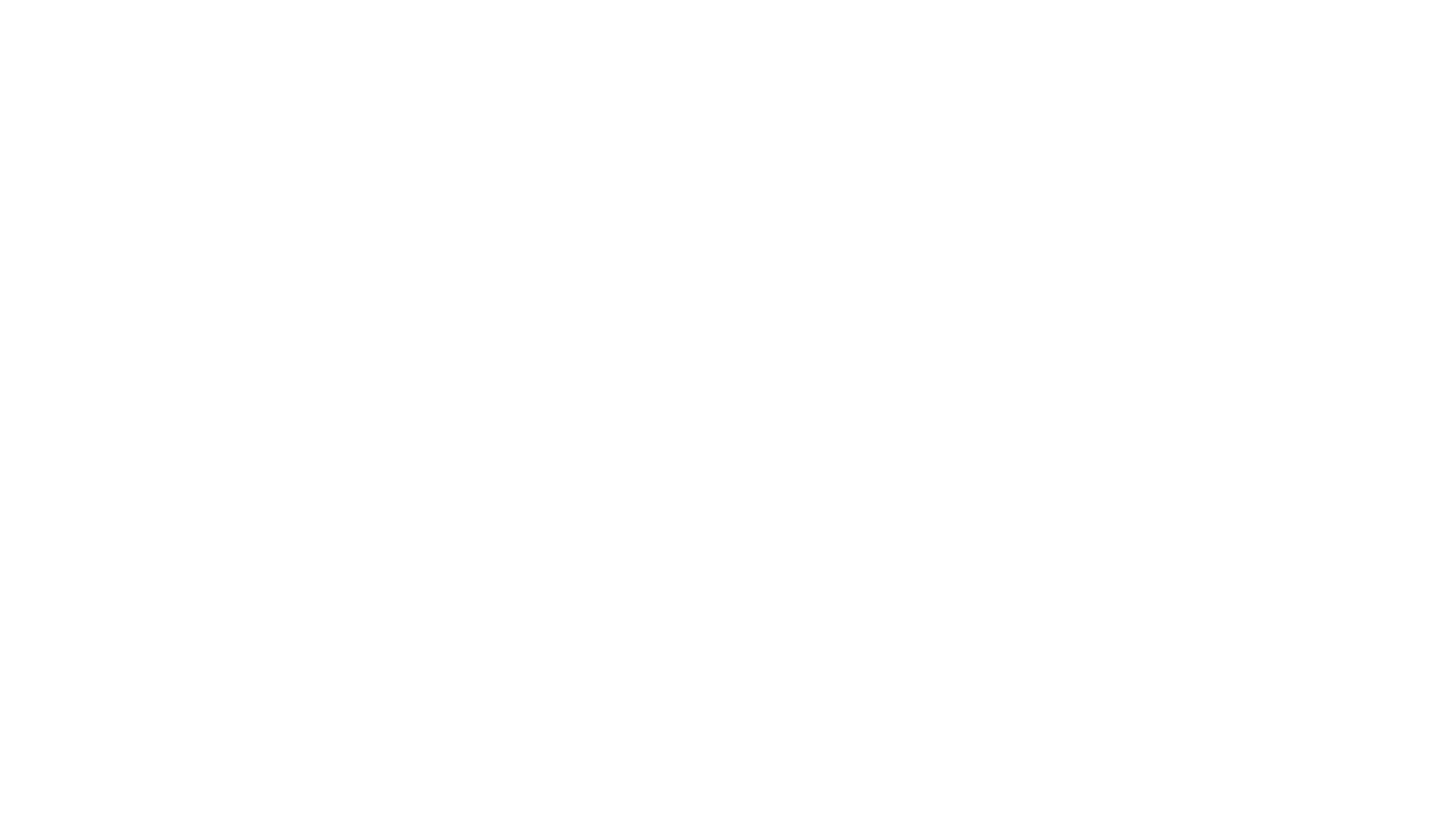 Amerigroup is a Health Plan (Managed Care Organization) under the DC Medicaid Plan 
If you are an Amerigroup member we can help you with choosing your Primary Care Doctor, a Specialist, receiving your Amerigroup Card
In addition, if you are an Amerigroup member inquire about our additional benefits such as:
Transportation to the grocery store, job interviews, doctor appointments, 
Diapers for pregnant women and children, 
$50 towards extracurricular activities for children,
24 Hour Nurse-Hotline, among other benefits
Call 1-800-600-4441  or 202-548-6700
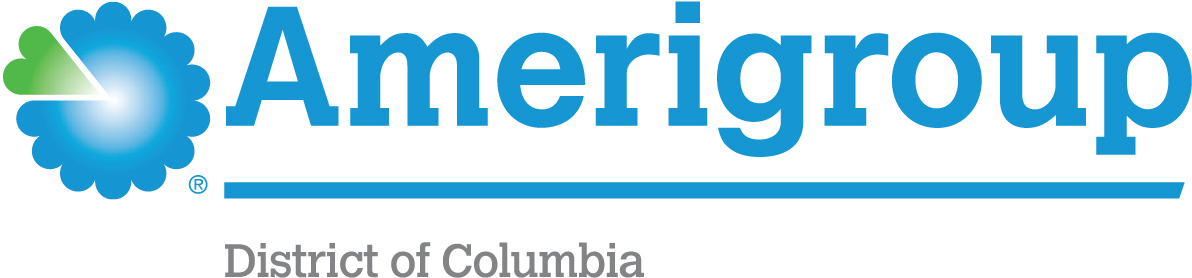 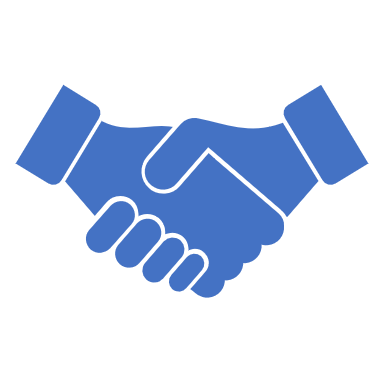 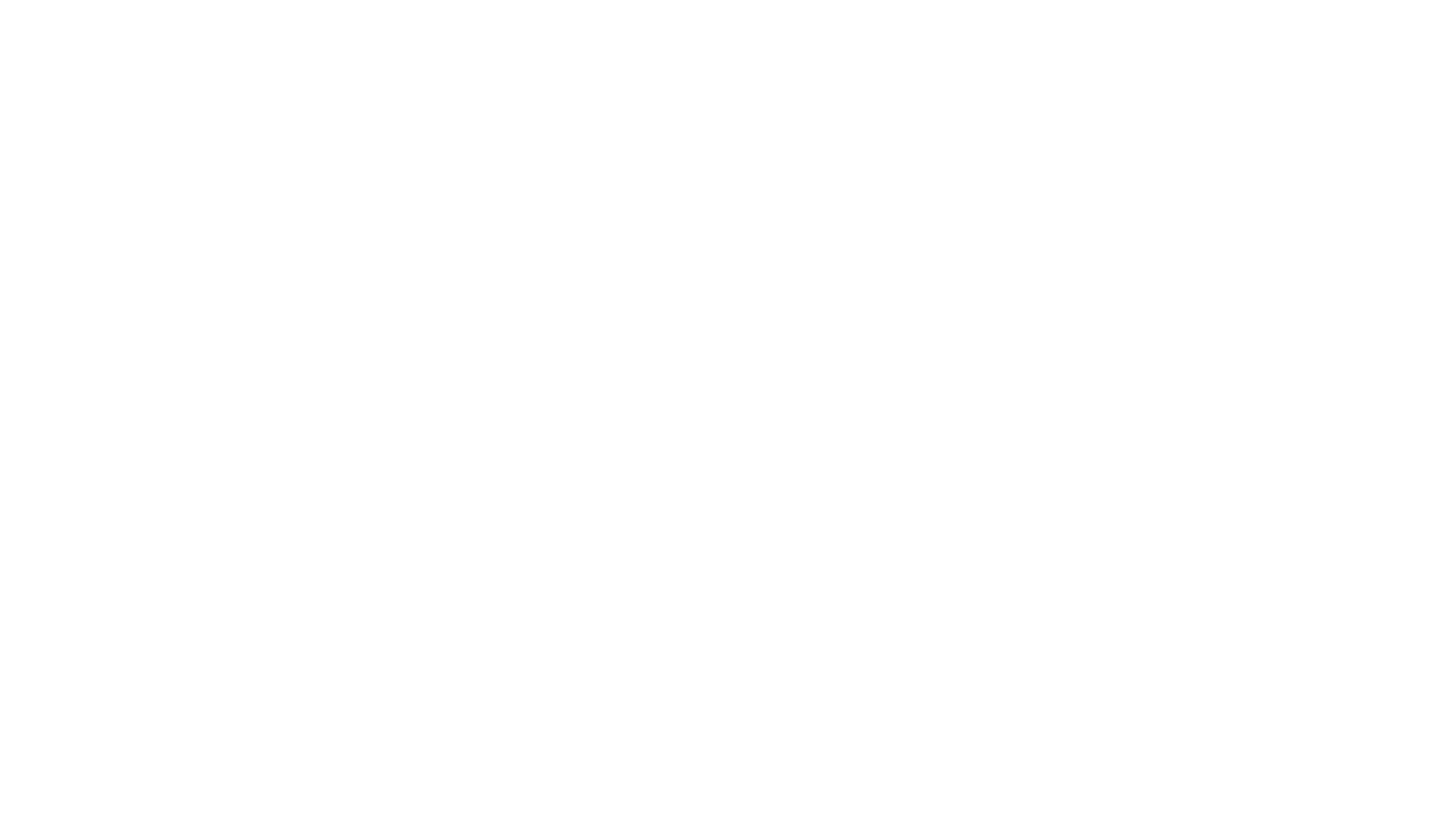 Transition
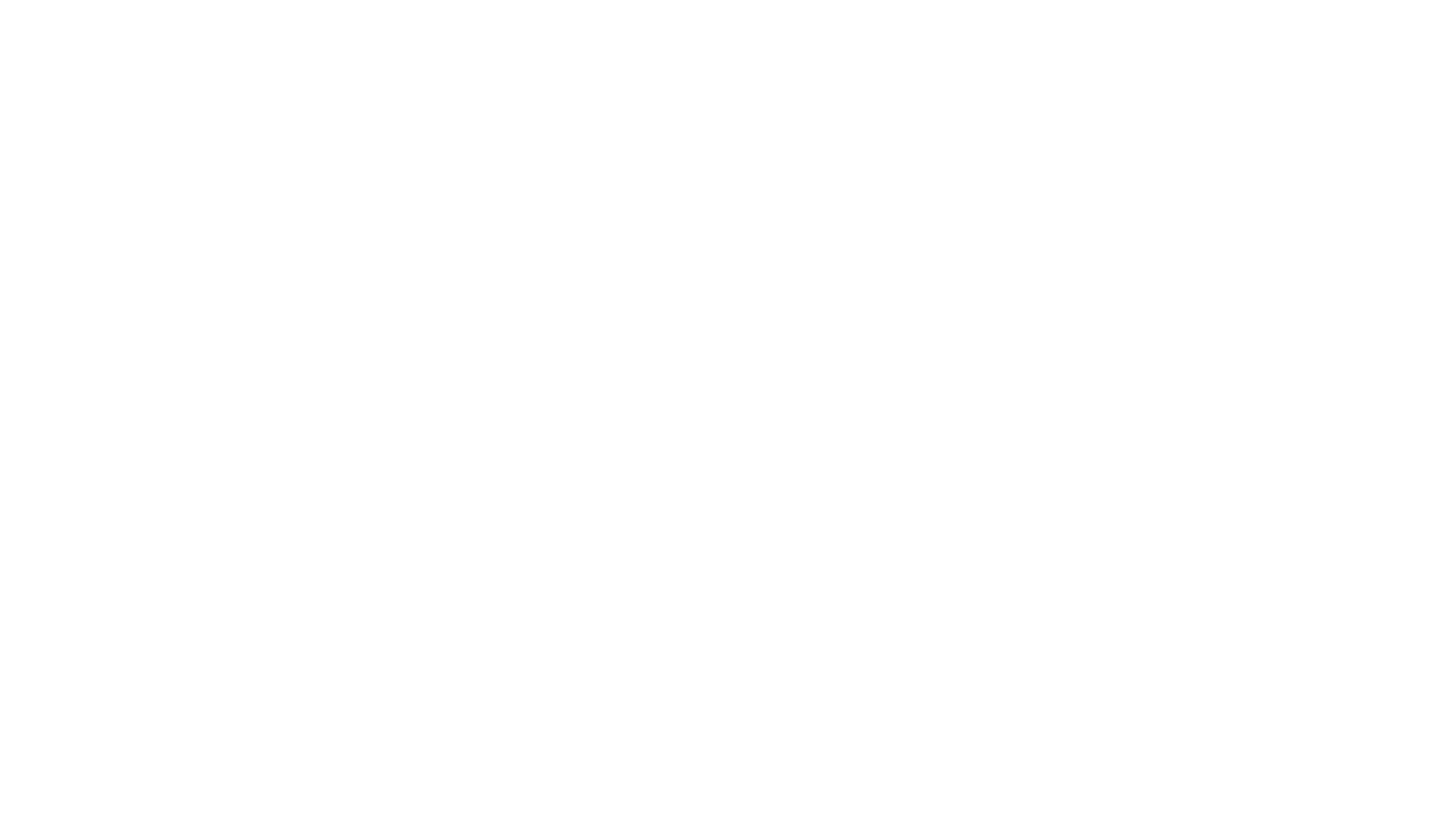 Other Resources
ሌሎች መረጃዎች
Ethiopian Community Center DC
የዲሲ የኢትዮጵያ ማህበረሰብ ማዕከል
Website | ድህረ ገጻችን (ዌብሳይት): https://www.ethiopiancommunitydc.org/

For general support, concerns and questions you may have, please | ለአጠቃላይ ድጋፍና መረጃ፣ ሊኖርዎ ለሚችሉት ስጋቶች እና ጥያቄዎች እባክዎን በ፦ 
Email: info@ethiopiancommunitydc.org ኢሜል ይላኩልን
 or 
send us a message on Facebook | ወይም በፌስቡክ መልዕክት ይላኩልን
        EthiopianCommunityDC

Call/Text | ይደውሉልን ወይም ቴክስት ያርጉ: 
(202) 670-6271
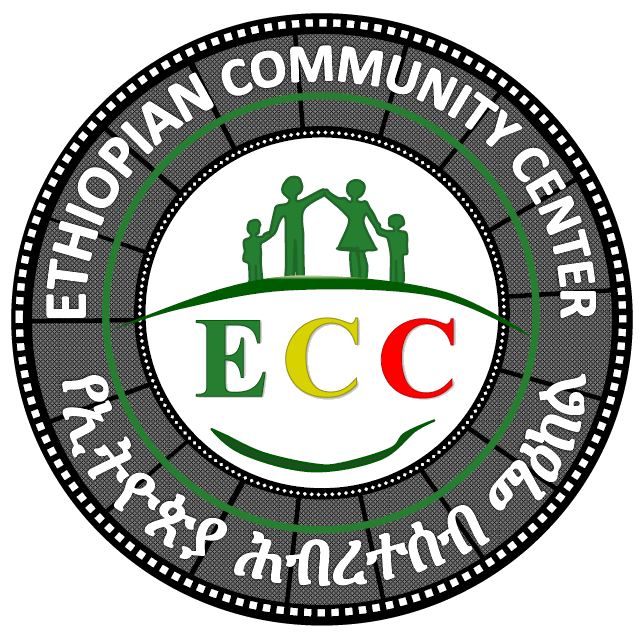 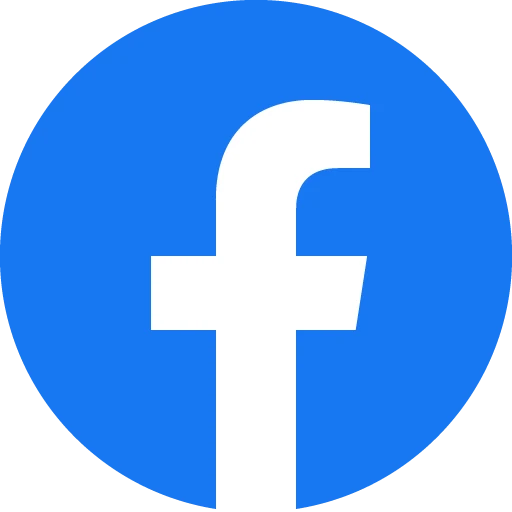 Other Resources
ሌሎች መረጃዎች
Map of area food banks | ባአቅራቢያዎ የሚገኙትን ፉድ ባንክ የሚያሳይ ካርታ : https://www.capitalareafoodbank.org/covid19response/

Call Capital Area Food Bank for help finding a free groceries near you |
በነጻ ግሮሰሪ/ምግብ በአቅራቢያዎ ለማግኘት ለካፒታል ኤሪያ ፉድ ባንክ (Capital Area Food Bank) ይደውሉ፦
(202) 644-9807

If you cannot leave your house and need food or other essential items you can call the DC Mayor’s hotline | ከቤትዎ መውጣት የማይችሉ ከሆነና ምግብ ወይም ሌሎች 
አስፈላጊ ነገሮች ለማግኝት ለዲሲ ከንቲባው ሆትላይን መደወል ይችላሉ፦
(888) 349-8323
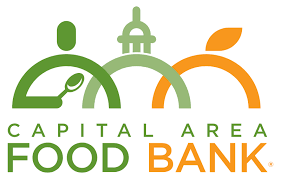 2020 Census
የ2020 ሕዝብ ቆጠራ
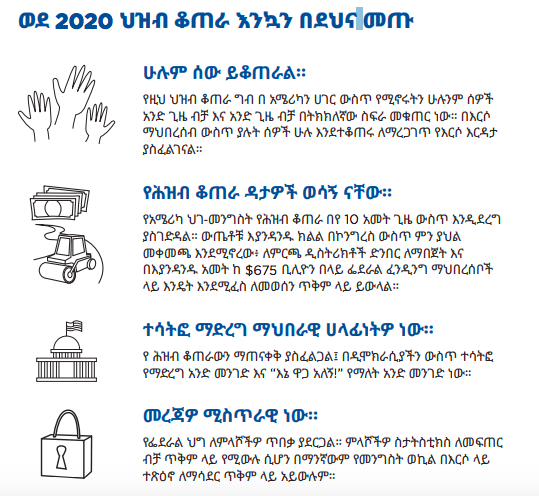 You can self-respond to Census 2020 online at | ከቤትዎ ሆነው የ2020 ሕዝብ ቆጠራን ቅጽ ኦንላይን መሙላት ይችላሉ፦
www.my2020census.gov

For a step-by-step guide to the Census Form in Amharic see videos here | በአማርኛ የተዘጋጀ የ2020 ሕዝብ ቆጠራ ቅፅ ቪድዮ መመሪያ ለማየት:
https://www.ethiopiancommunitydc.org/videos-and-webinars
Community Support
ለማህበረሰባችን የምንሰጠው ድጋፍ
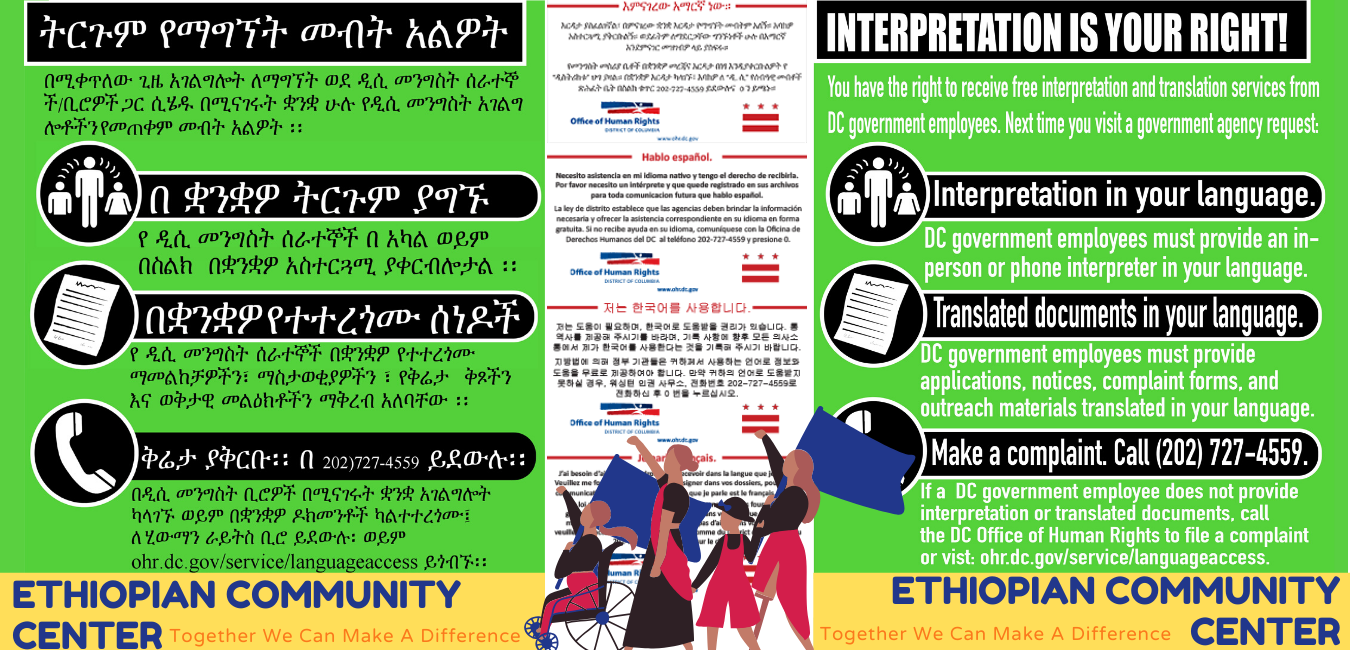 Language access is your right! If you have been denied, you have the right to file a complaint with the DC Office of Human Rights. | በሚግባቡበት ቋንቋ ትርጉም ማግኘት መብትዎ ነው። ይህ መብትዎ ተጥሶ እንደሆነ፣ ለዲሲ የሰብአዊ መብቶች ቢሮ አቤቱታ የማቅረብ መብት አልዎት። 

Know your rights as a worker in DC. You can file a wage theft claim with the Department of Employment Services if you are not paid minimum wage or overtime, or for paid sick days. | ዲሲ የሚሰሩ ከሆነ መብቶችዎን በሚገባ ይወቁ። አሰሪዎ ዝቅተኛ ደሞዝ፣ የተጨማሪ ሰዓት ክፍያ ወይም ለታመሙበት ቀናት የማይከፈሉ ከሆነ የደመወዝ ክፍያ ስርቆት ጥያቄ ማቅረብ ይችላሉ።

Lead is a health risk and learn how to prevent lead poisoning. To learn more visit Department of Environment and Energy's website for more information | ሊድ ለጤና አደገኛ ነው። መረጃዎቻችን እና ድጋፋችን ቤተሰብዎን በሊድ ከመመረዝ እንዴት መከላከል እንደሚችሉ የበለጠ ለማወቅ ይረዳዎታል።
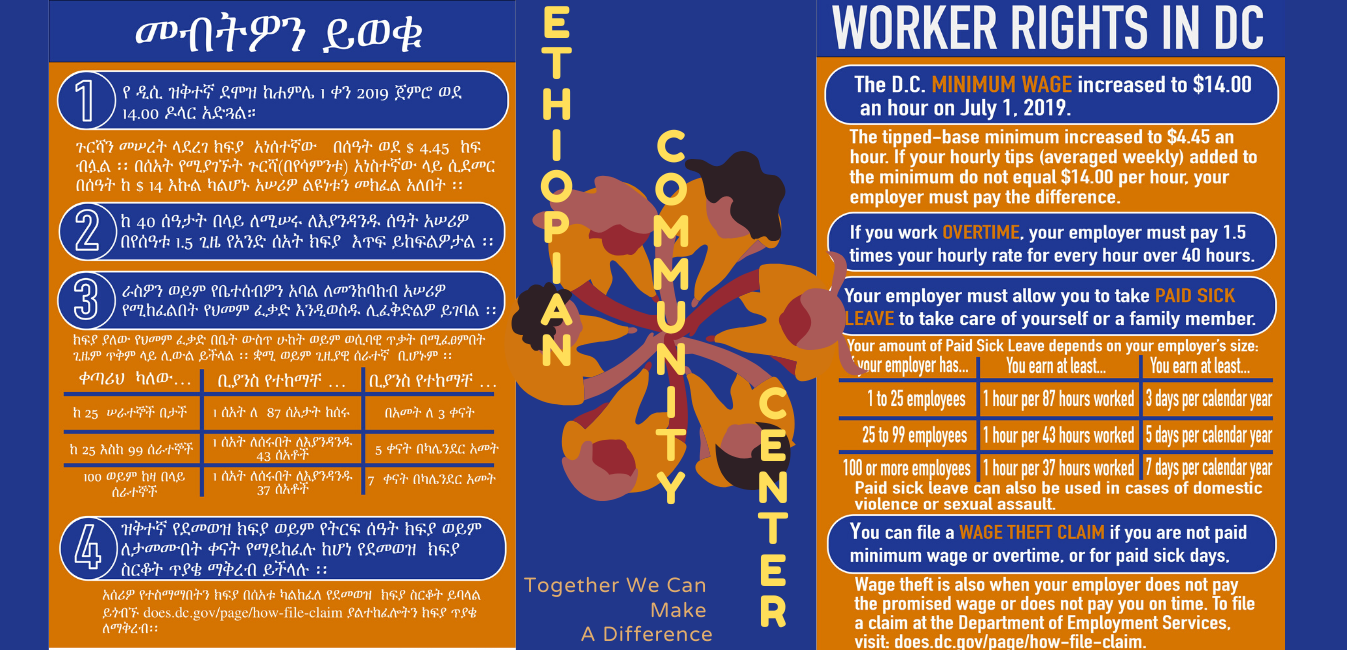 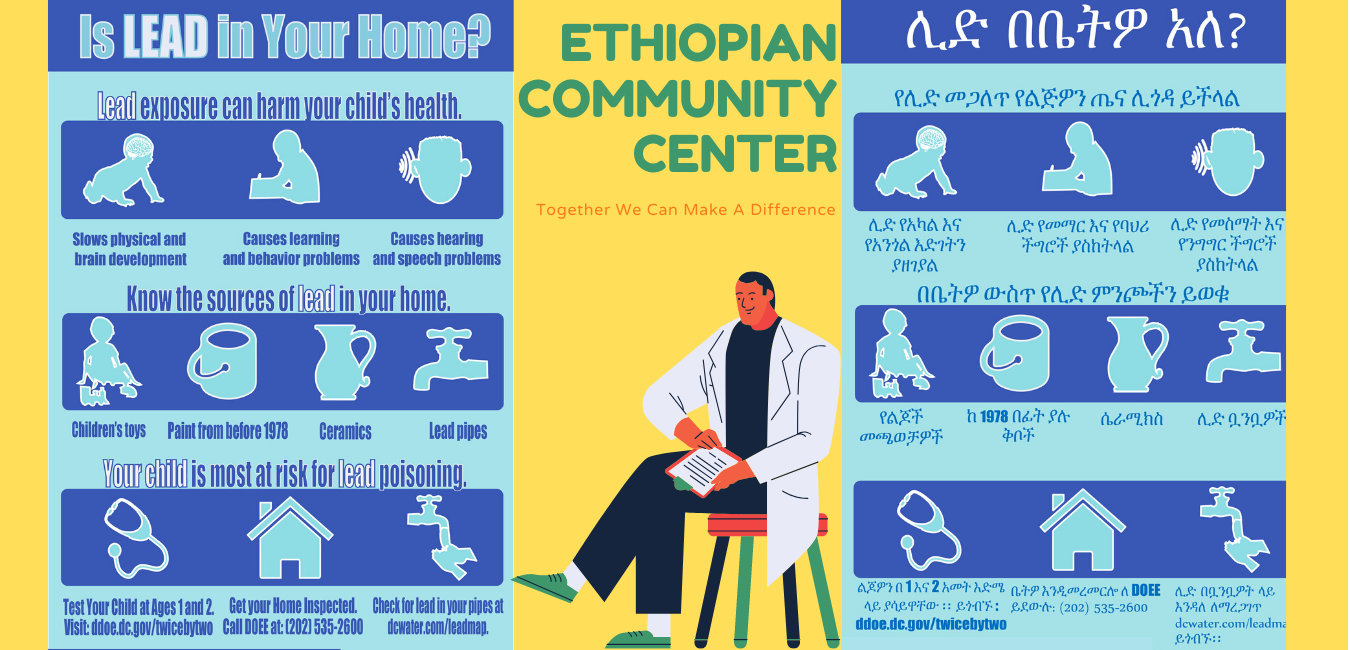 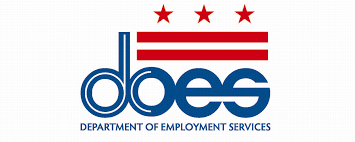 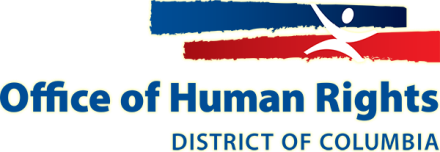 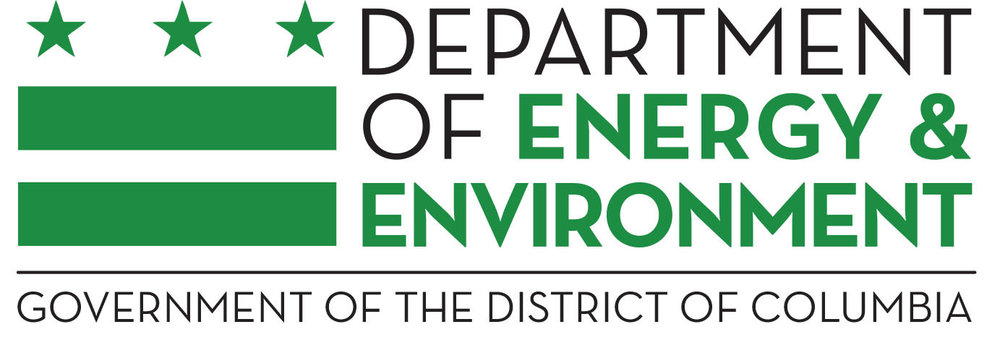 Questions? Call us!
ጥያቄዎች ካልዎት ይደውሉልን!
Ethiopian Community Center | የኢትዮጵያ ማህበረሰብ ማዕከል 
(202) 670-6721

Mary’s Center-Bilingual Health Access Program (202) 420-7028 or appointment line1-844-796-2797

Amerigroup 202-548-6700 or 202-878-1426